Презентация
«Что нам осень принесла»
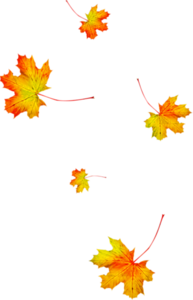 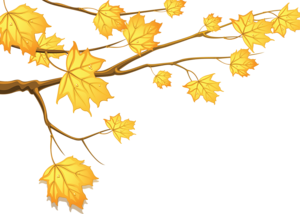 Цель: Закрепление представлений детей об осени. Задачи: Закрепить у детей представления об осенних изменениях в природе, о ее особенностях. Как животные и растения, приспосабливается к зиме. Развитие логического 
мышления, воображения.
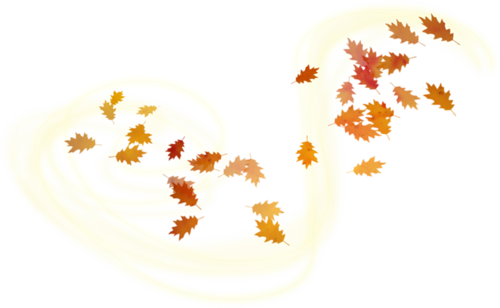 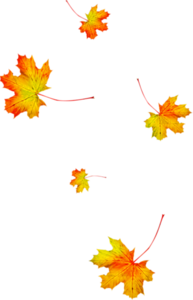 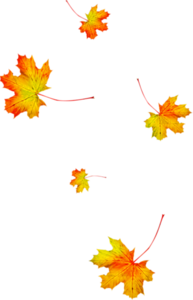 ПРИЗНАКИ ОСЕНИ
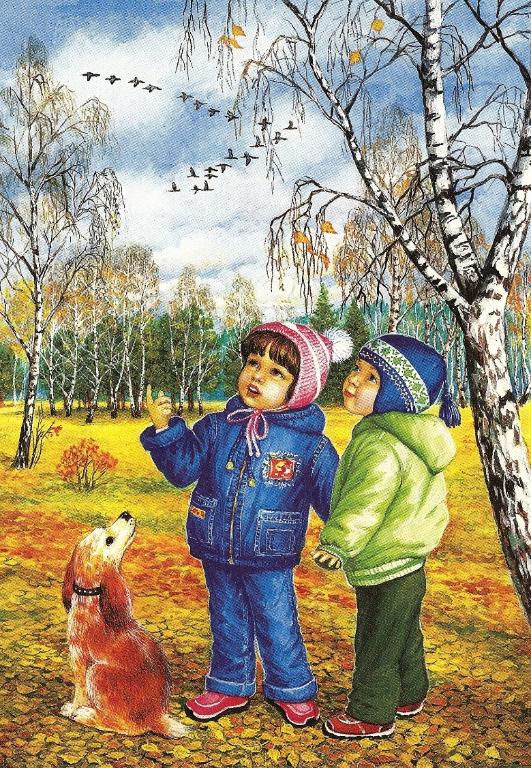 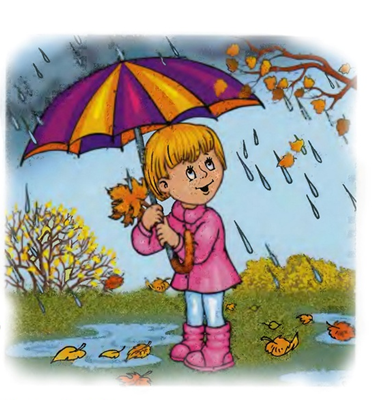 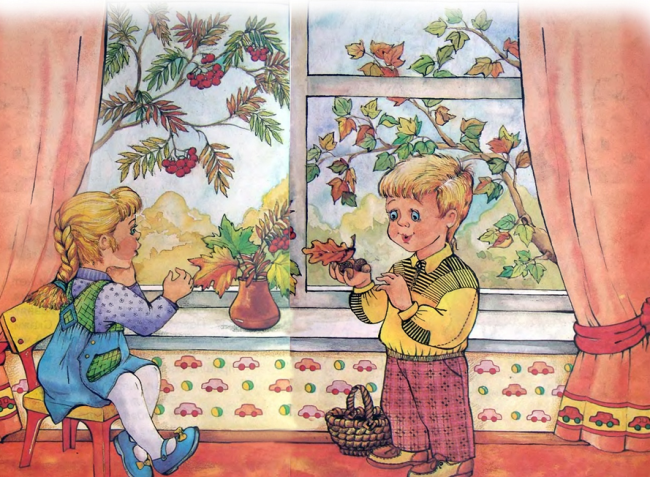 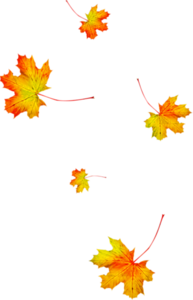 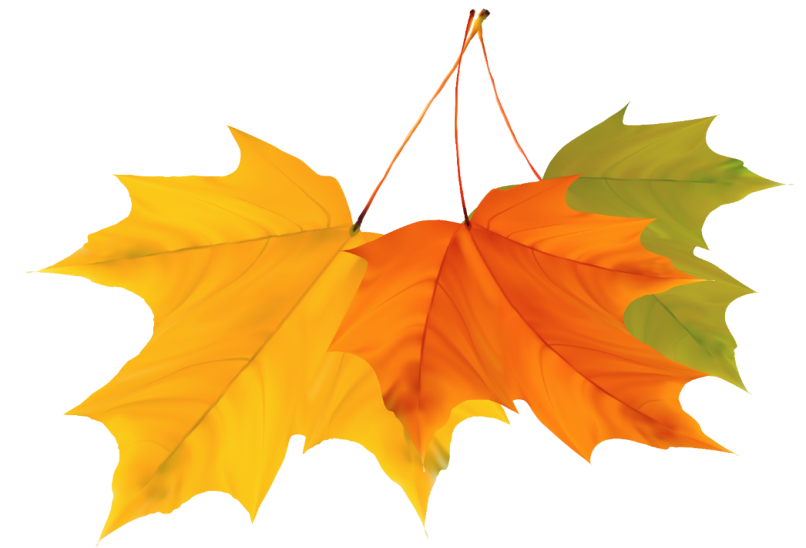 ОСЕННИЕ МЕСЯЦЫ
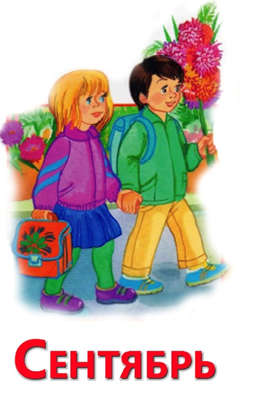 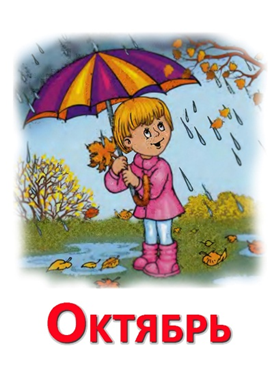 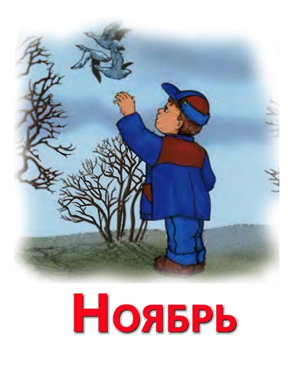 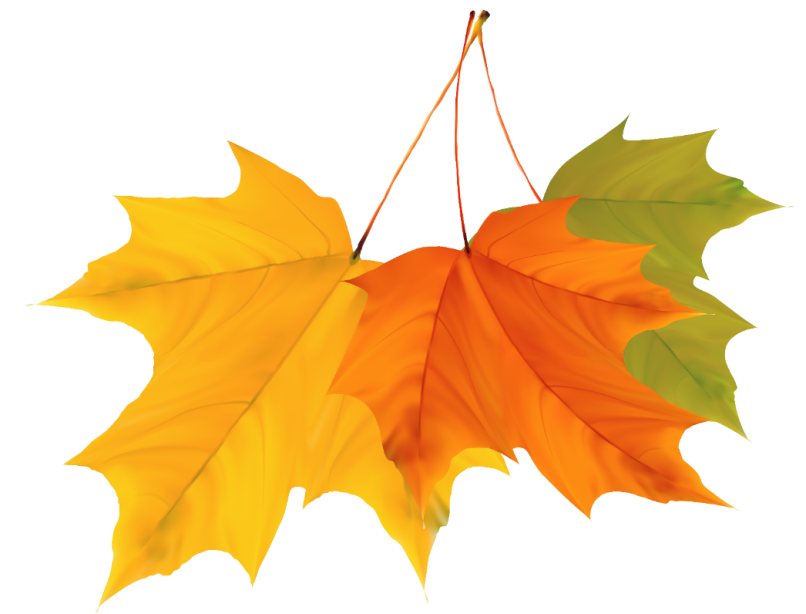 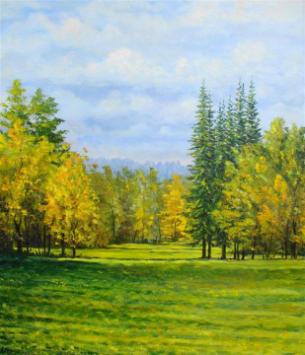 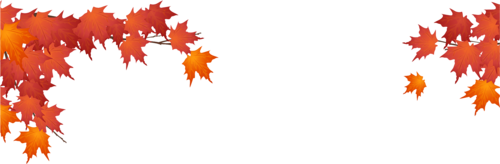 КАКАЯ БЫВАЕТ
 ОСЕНЬ?
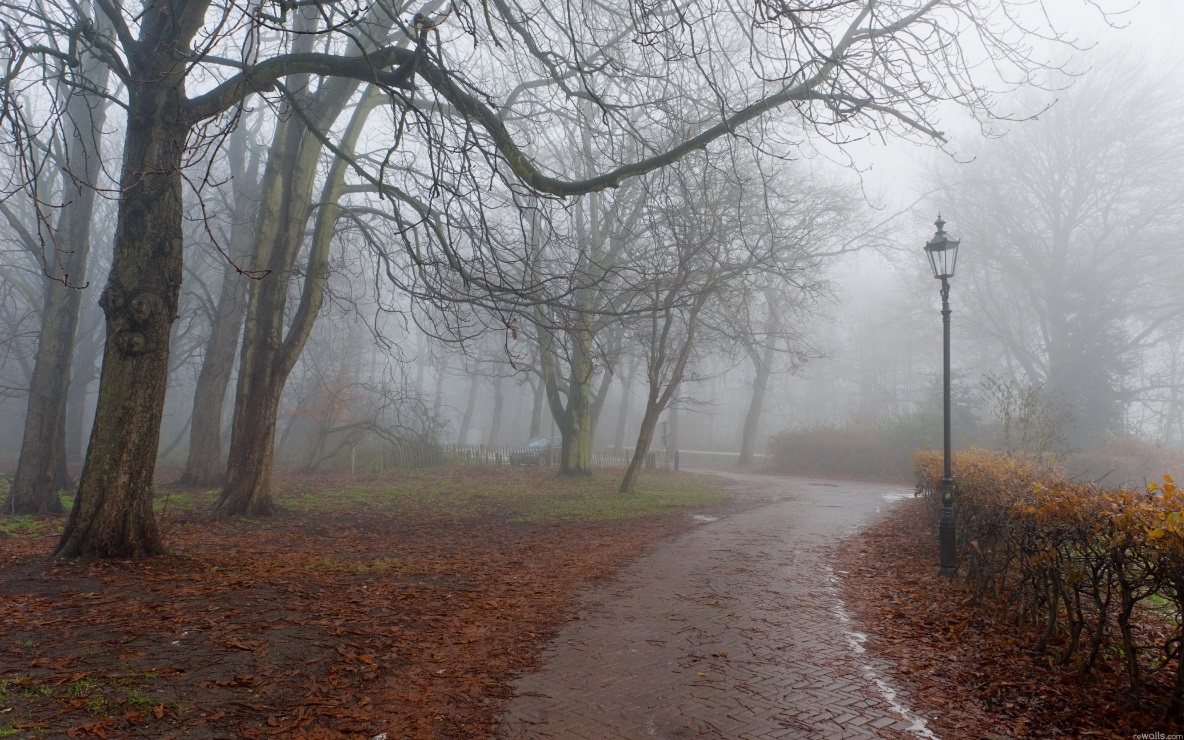 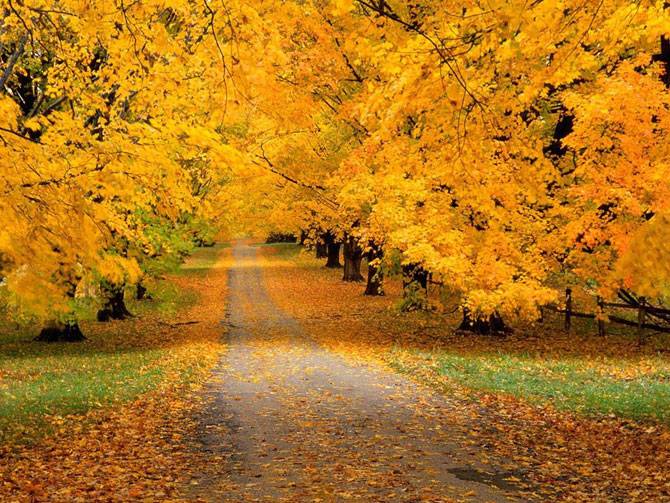 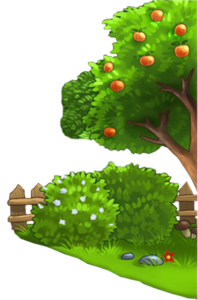 ЗАГАДКА
Поле осенью промокло, 
Но зато созрела свёкла.
 А в сентябрьских садах
 Много яблок на ветвях. 
 Что к зиме мы собираем? 
Как его мы называем? (Урожай)
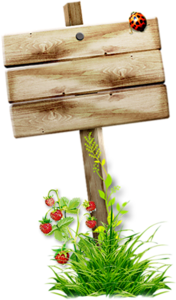 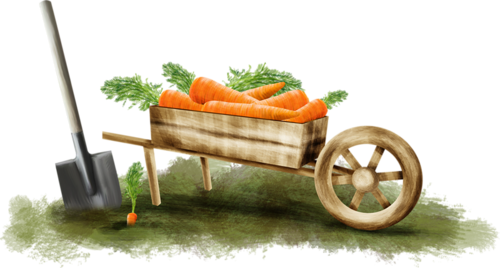 СОБЕРИ ОВОЩИ…
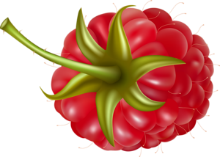 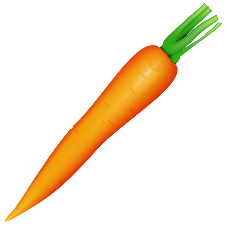 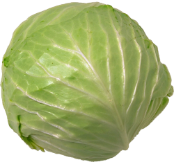 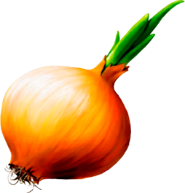 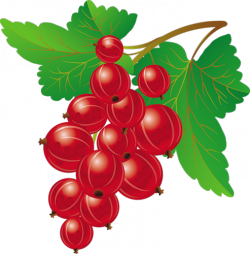 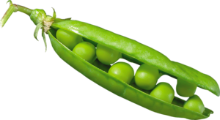 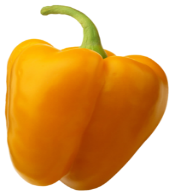 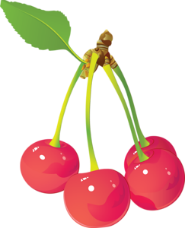 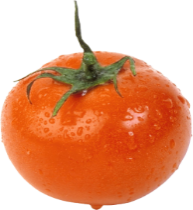 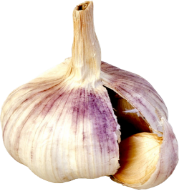 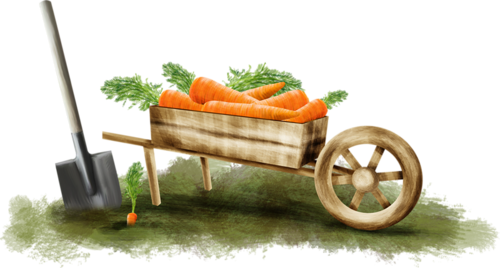 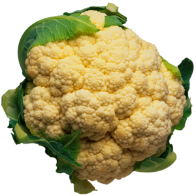 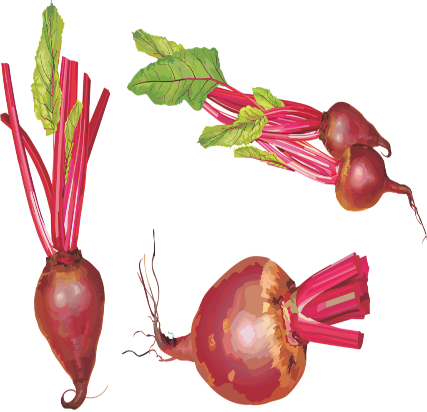 ЧТО ЛИШНИЕ?
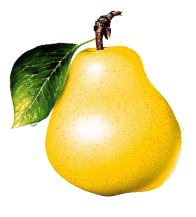 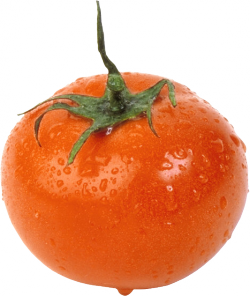 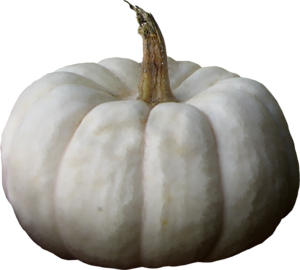 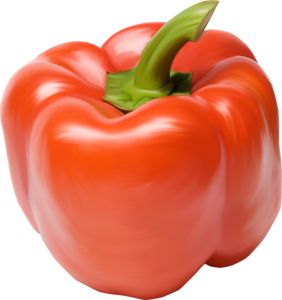 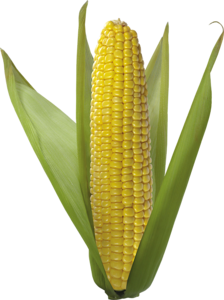 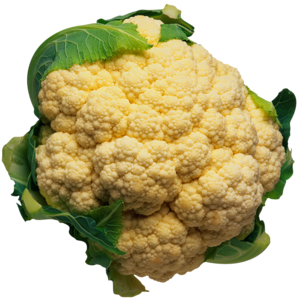 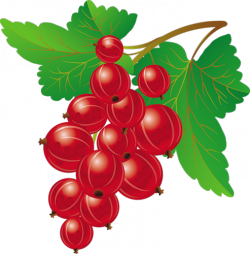 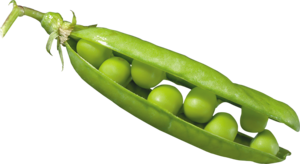 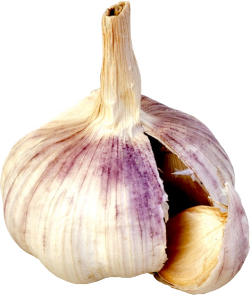 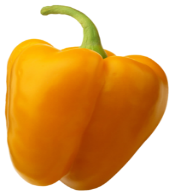 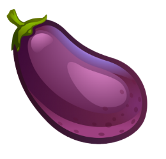 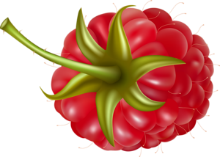 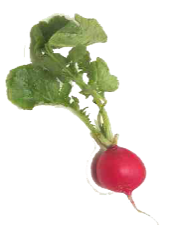 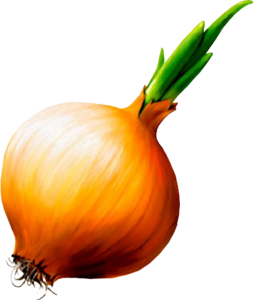 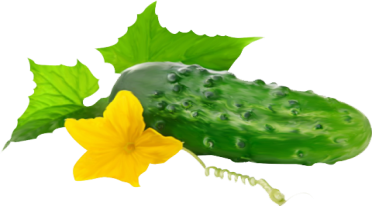 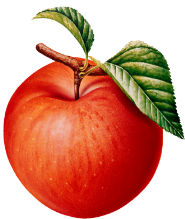 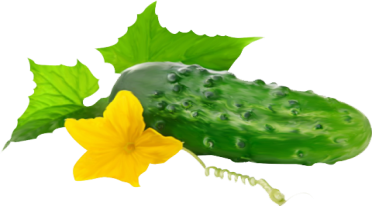 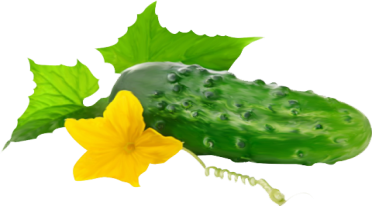 1
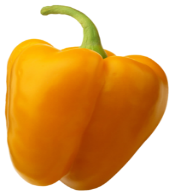 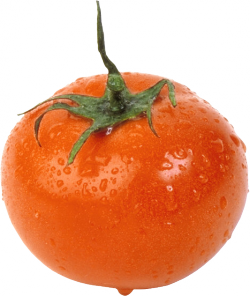 2
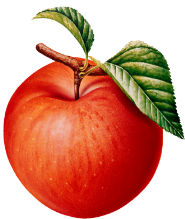 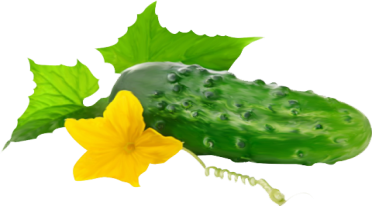 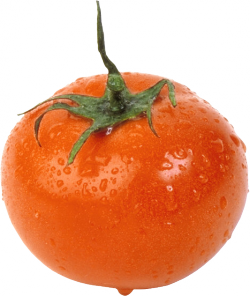 Чего, сколько на картинке?
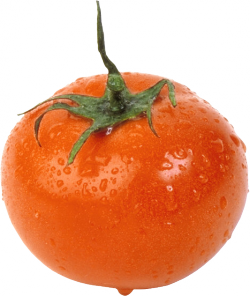 3
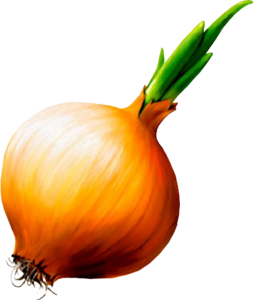 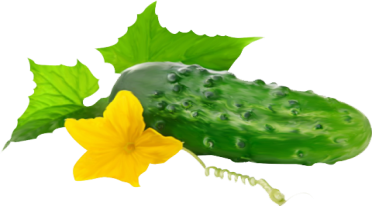 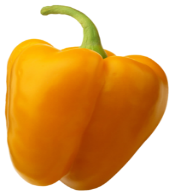 4
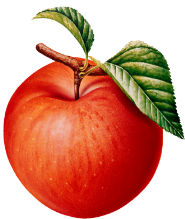 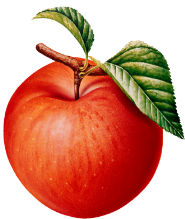 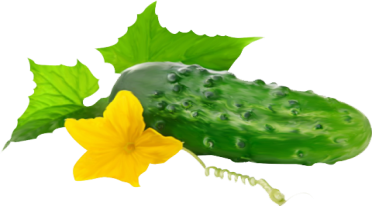 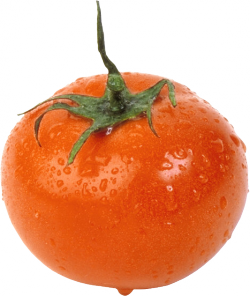 5
Физминутка «Капельки»
Капля раз, капля два                                                                                    
Очень медленно сперва..
А потом, потом, потом                
Все бегом, бегом, бегом.
А теперь зонты раскрыли,.
От дождя себя укрыли.
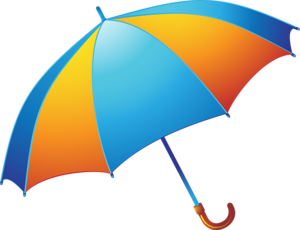 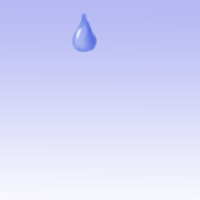 Скоро белые метели 
Снег подымут от земли. 
Улетают, улетели, 
Улетели журавли.
 
Не слыхать кукушки в роще,
 И скворечник опустел,
Аист крыльями полошет — 
Улетает, улетел!
УЛЕТАЮТ, 
             УЛЕТЕЛИ…
Лист качается узорный 
В синей луже на воде. 
Ходит грач с грачихой черной 
В огороде, по гряде.
 
Осыпаясь, пожелтели	.
Солнца редкие лучи. 
Улетают, улетели, 
Улетели и грачи.
Е. Благинина
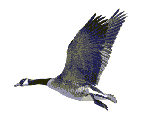 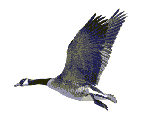 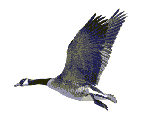 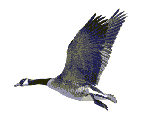 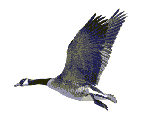 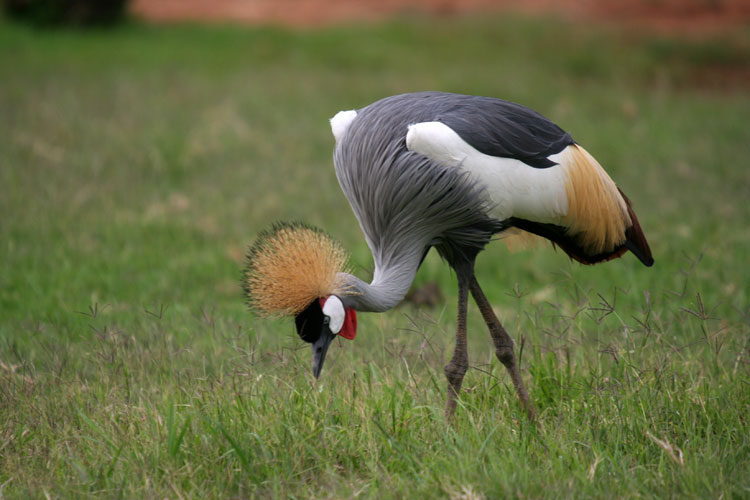 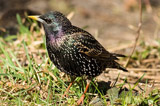 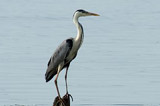 Скворец
Журавль
Цапля
Лебедь
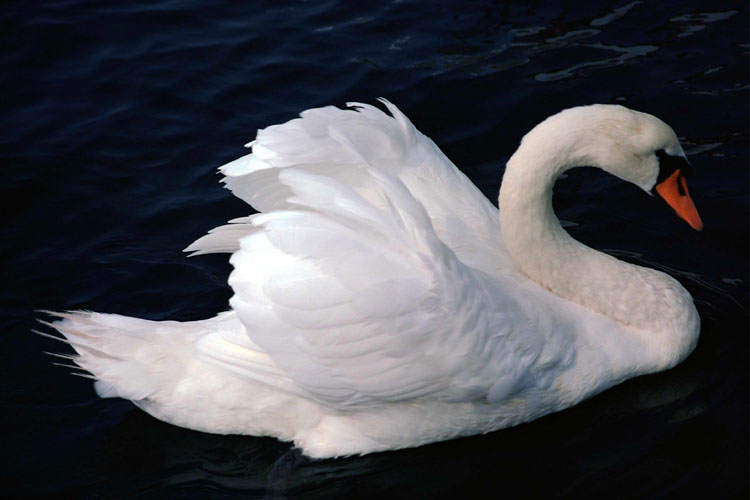 ПЕРЕЛЁТНЫЕ
 ПТИЦЫ
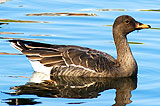 Утка
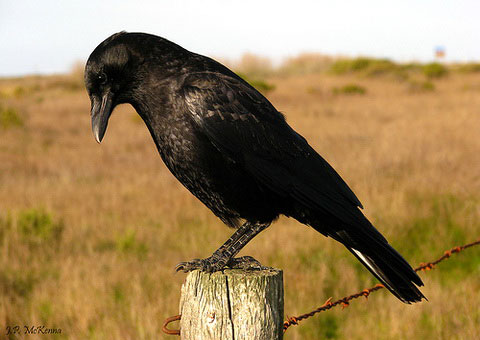 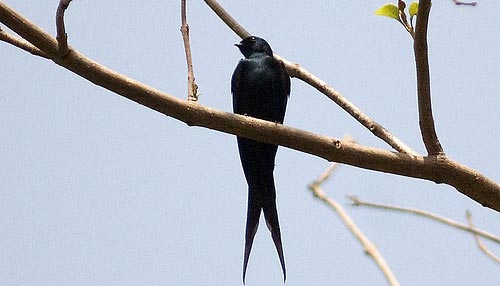 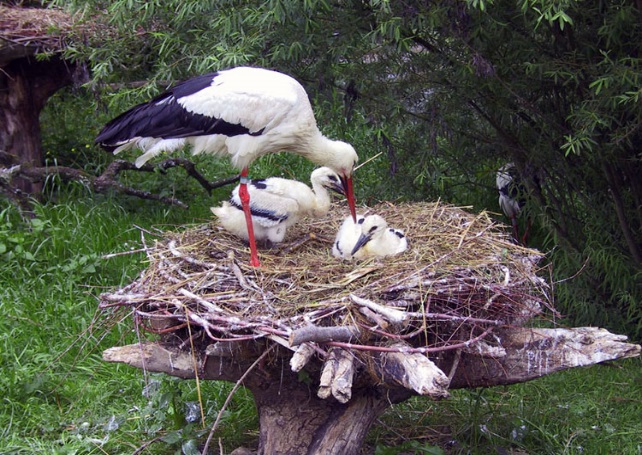 Грач
Аист
Ласточки
ЗАГАДКИ
о перелётных птицах
Кто без нот и без свирели,
Лучше всех выводит трели,
Голосистей и нежней?
Кто же это? (Соловей)
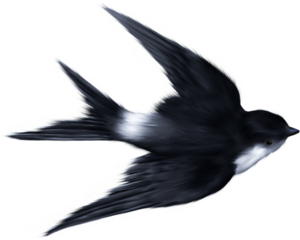 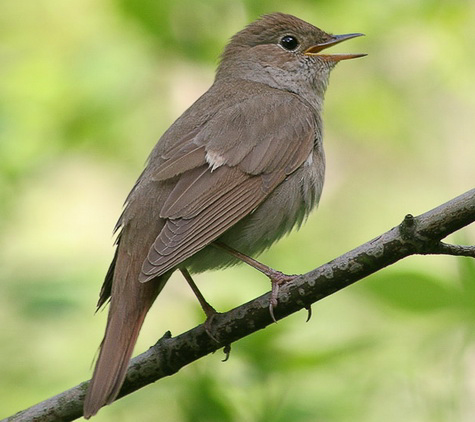 Под крышей я леплю гнездо 
Из комочков глины. 
Для птенчиков стелю на дно Пуховую перину.(Ласточка)
Это старый наш знакомый:Он живёт на крыше дома -Длинноногий, длинноносый,Длинношеий, безголосый.Он летает на охотуЗа лягушками к болоту.
(Аист)
Всех перелетных птиц черней, 
Чистит пашню от червей, 
Целый день по полю вскачь, 
А зовется птица ...(грач)
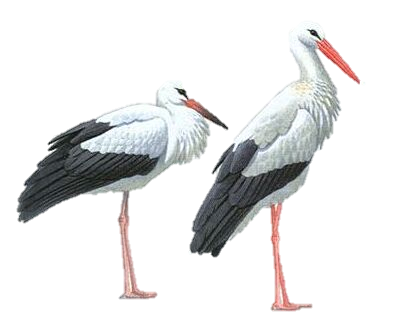 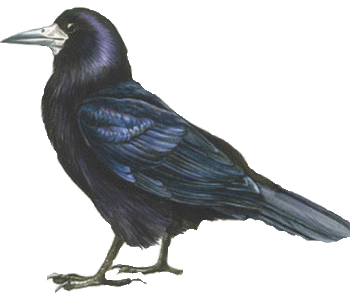 «РАССМОТРИ И НАЗОВИ»
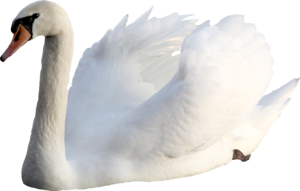 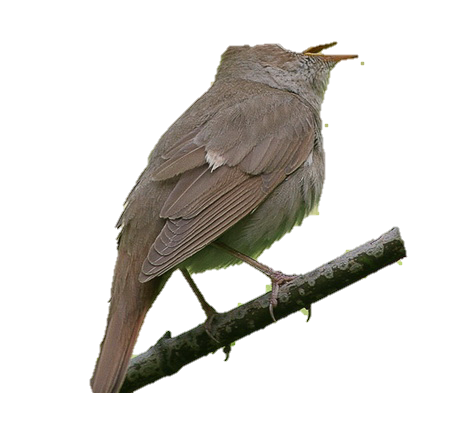 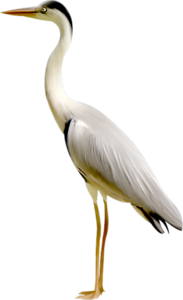 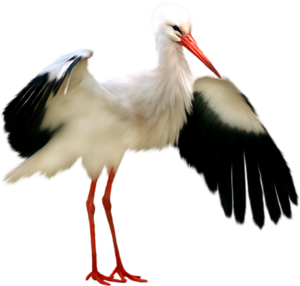 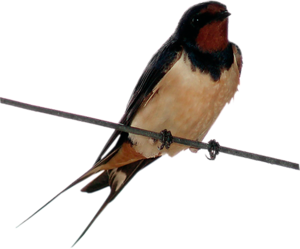 МОЛОДЦЫ!!!
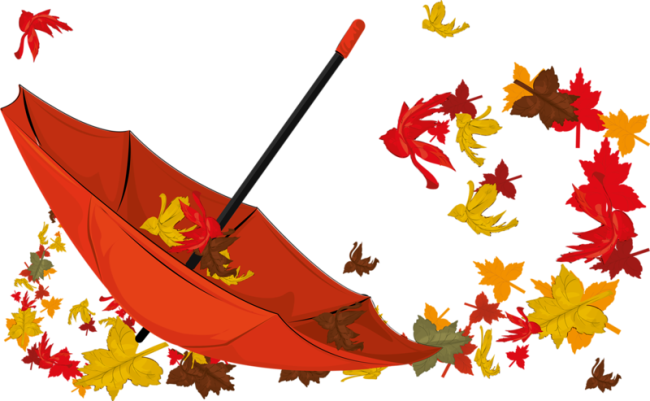